Getting a job
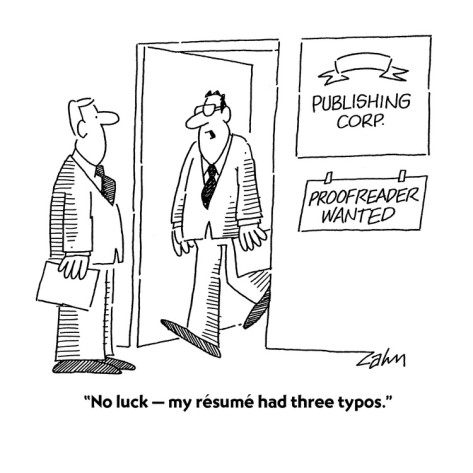 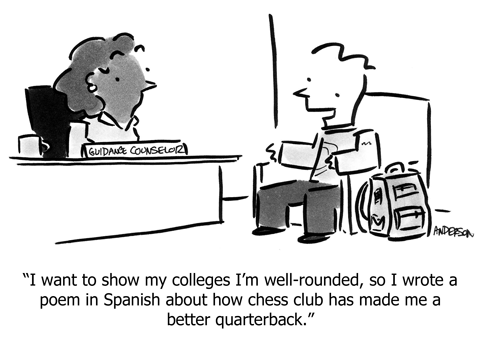 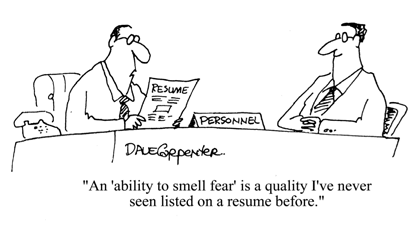 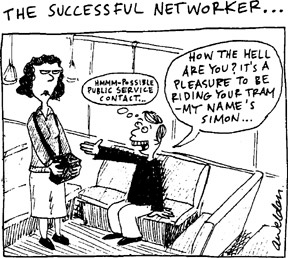 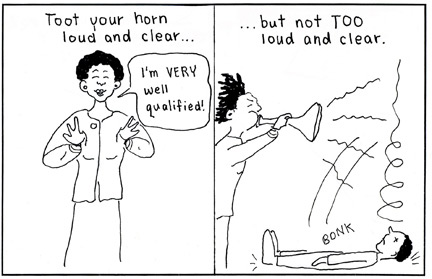 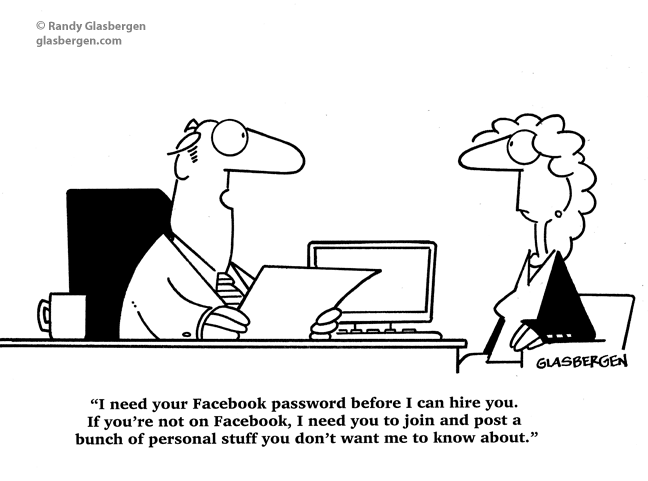 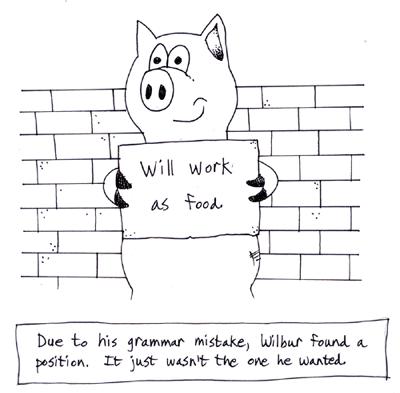 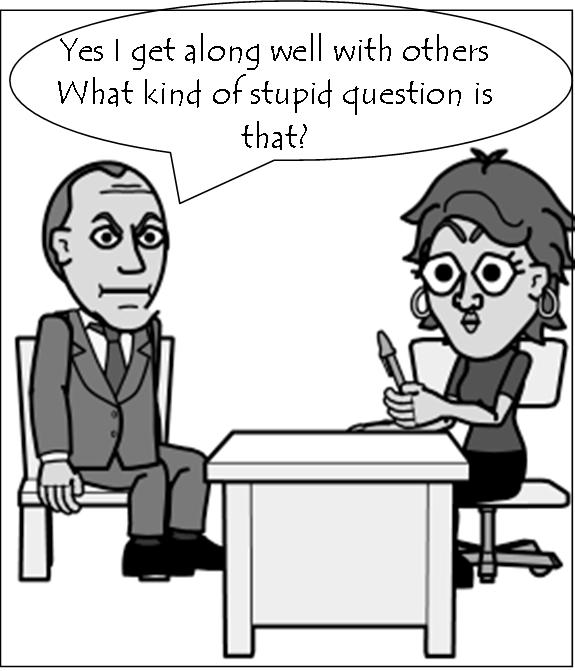 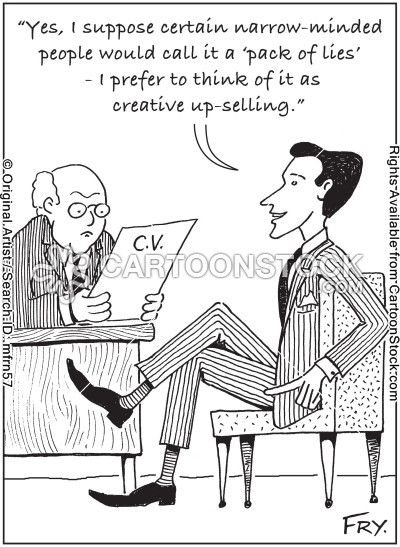